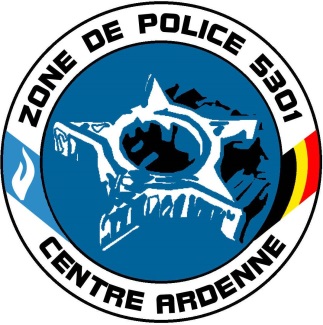 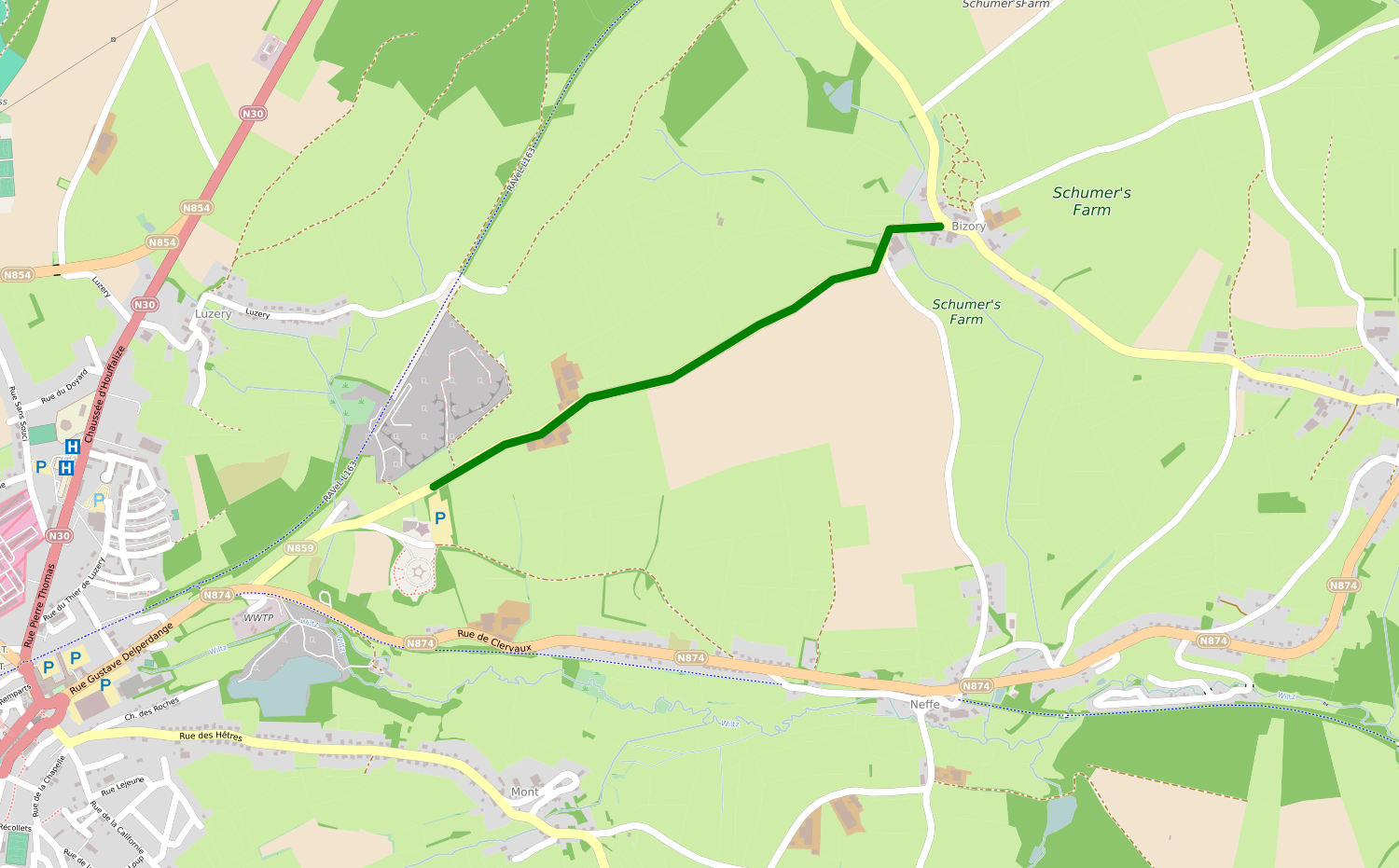 Situation samedi 14 :
De 16 Hr à 23 Hr : route de Bizory en sens unique
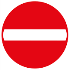 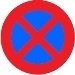 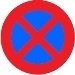 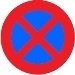 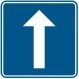 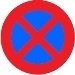 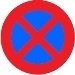 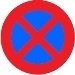 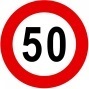 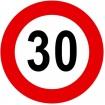 DE 16h00  A  23H00
ZONE 50 KM/H
DE 07h00  A 16H00
ZONE 30 KM/H